Министерство образования и науки Республики Саха (Якутия) 
ГАПОУ РС(Я) Якутский педагогический колледж им. С.Ф. Гоголева 
Дошкольное отделение
Захарова Мария Петровна
Якутск, 2020
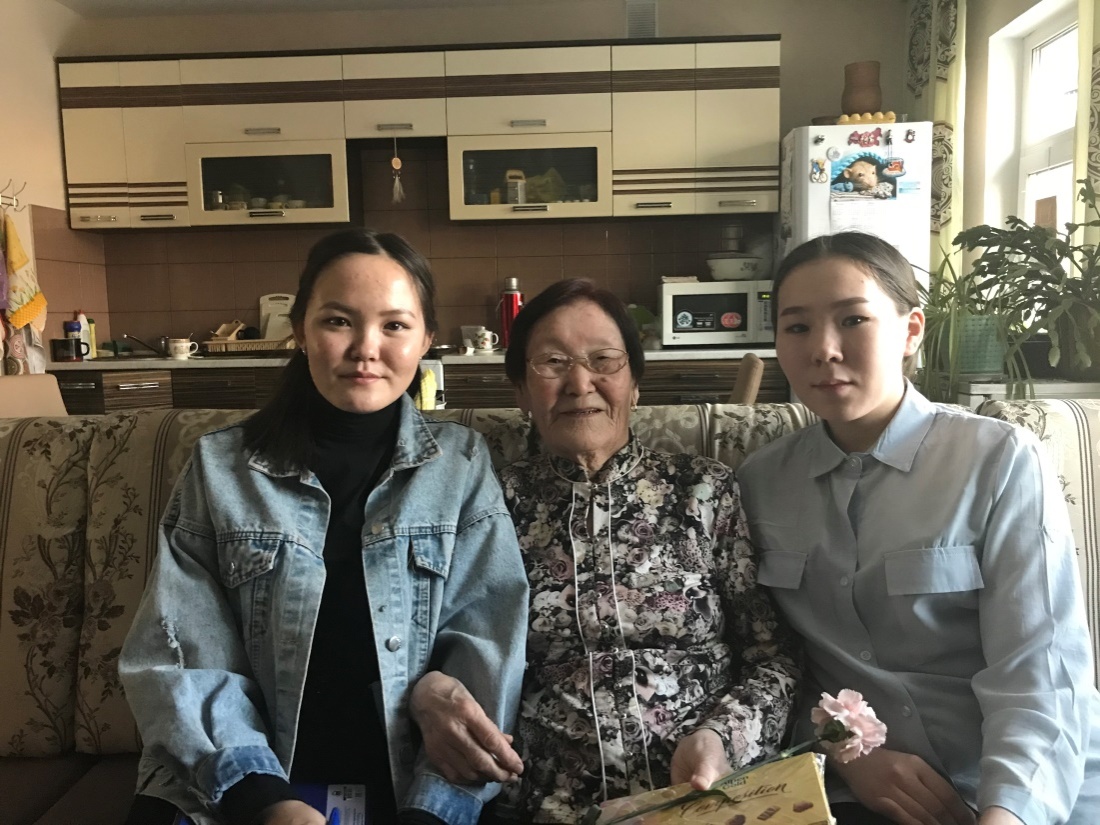 Династия учителей
Родилась 21 мая 1929 года в Усть-Алданском улусе.
Когда ей было 4 года отец умер, семья осталась без главного кормильца.
Мама работала в колхозе дояркой (получала мало денег), поэтому за ней присматривала старшая сестра.
Воспитанием занимался друг отца в Борогонцах, который вскоре ушёл в армию в 1941 году. В 1942 году умер.
Мария Петровна родила трёх дочерей, одна из которых пошла по стопам матери.
Муж был геологом, умер в 2001 году.
Трое дочерей.
7 внуков.
8 правнуков.
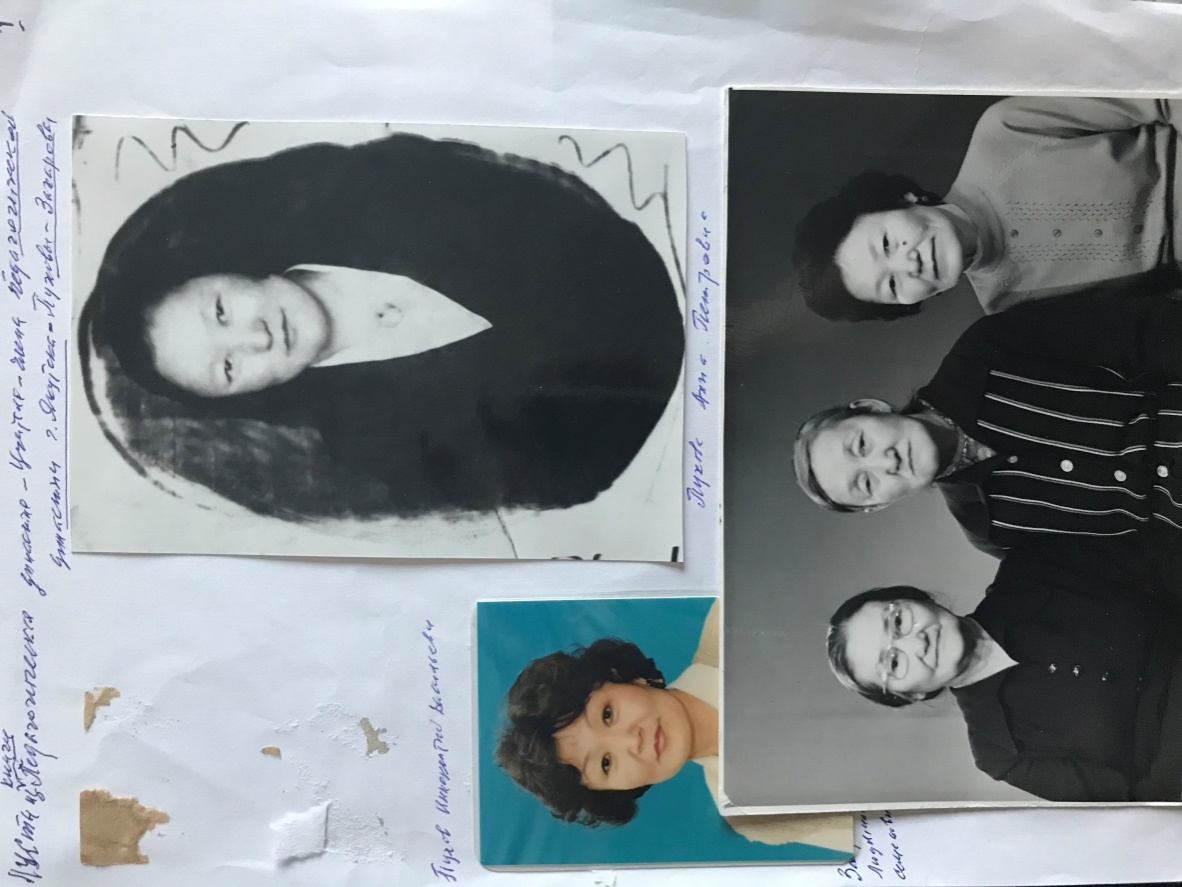 Педагогическая деятельность
После окончания училища не работала по своей специальности.
Однако в Москве проработала один месяц воспитателем.
В 1953 году приехала на родину (Якутия), её направили работать методистом дошкольного методического кабинета при Министерстве просвещения ЯАССР, где она проработала 4 года.
Работала заведующей детским садом №21 г. Якутска.
В 1959 году перевелась в педучилище преподавателем.
Заведующая учебной частью (1966-1976).
Заведующая музеем истории педучилища №2 (1997-2001).
Преподаватель (2001-2004).
В 2004 году уходит на пенсию.
Образование
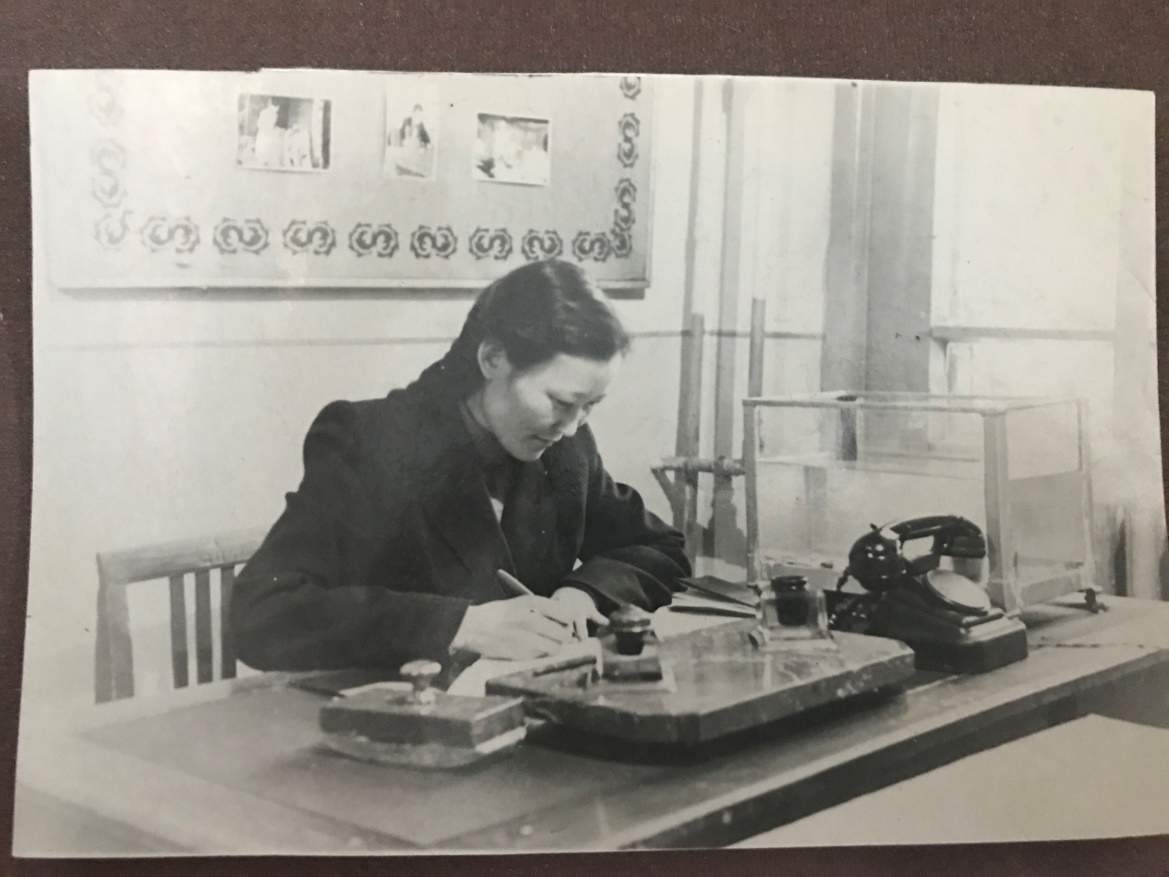 На базе семи классов отучилась 3 года в  Якутском педагогическом училище.
После окончания училища поехала в Москву, дали только одно место (желающих было трое).
Образование: Якутское педучилище – 1949г., Московский государственный педагогический институт им. В.И. Ленина – 1953г.
	Специальность: педагогика и дошкольная психология
	Общественная работа: председатель методического совета и ПЦК педагогики.
	Преподаваемые предметы: дошкольная педагогика, методика обучения русскому языку в якутских детских садах.
Награды
Почетная Грамота Президиума Верховного Совета Якутской АССР
«Ветеран тыла ВОВ» (медаль)
«Ветеран труда» (медаль)
Персональный пенсионер 
«Учитель учителей» РС(Я) (знак)
Почетный ветеран системы образования РС(Я) (знак)
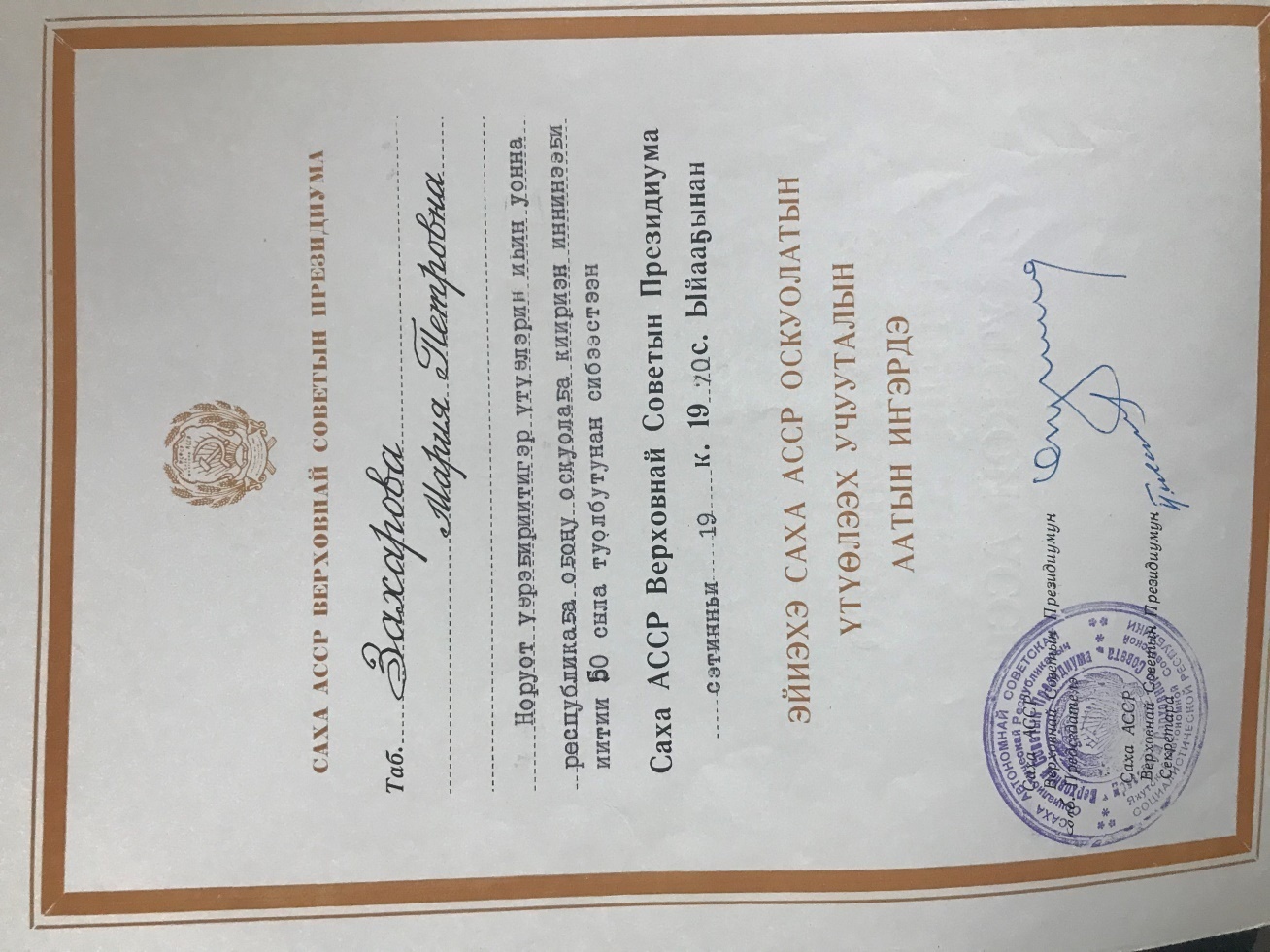 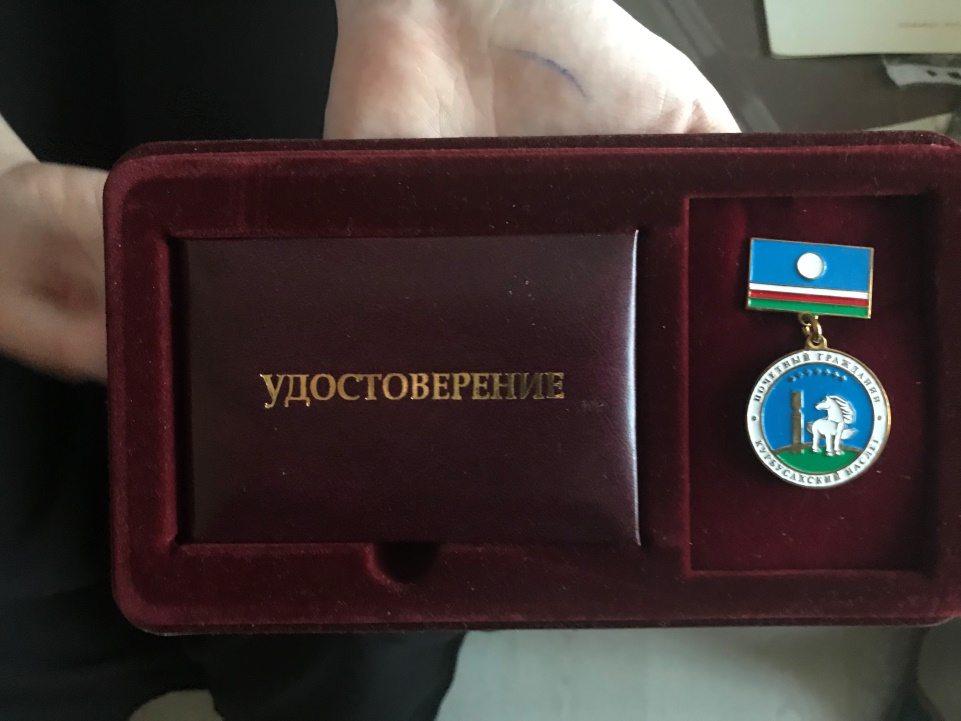 Воспоминания
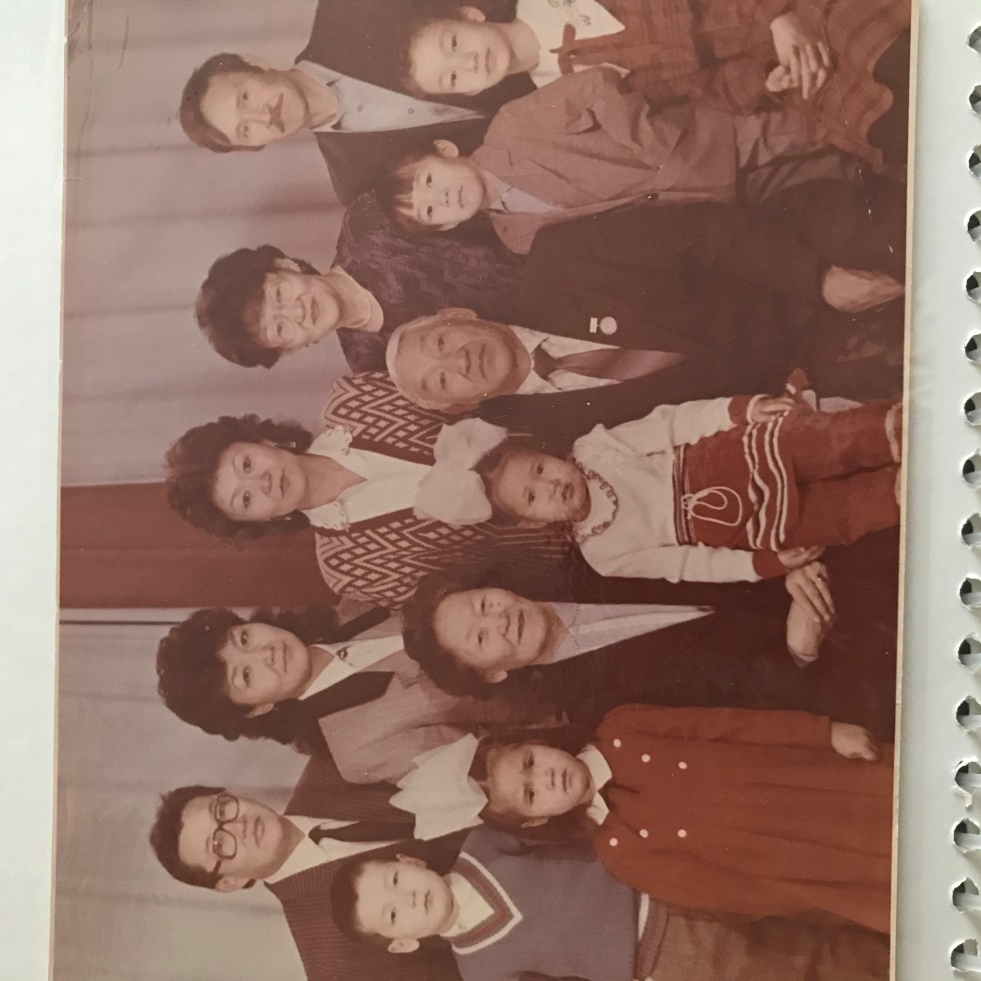 Ей с дома до школы надо было идти 4 км., зимой по пути в школу они проходили мимо кладбища и её одноклассники пугали, что якобы за ними идёт абааhы (смеётся).
 В 5 классе случайно по пути домой попала на похороны незнакомой девочки (была осень), поэтому всегда осенью боялась ходить одна, думая, что скоро умрёт (смеётся).
В Москве жила далеко от училища, поэтому за 4 года похудела на 10 кг., и по сей день не может набрать.
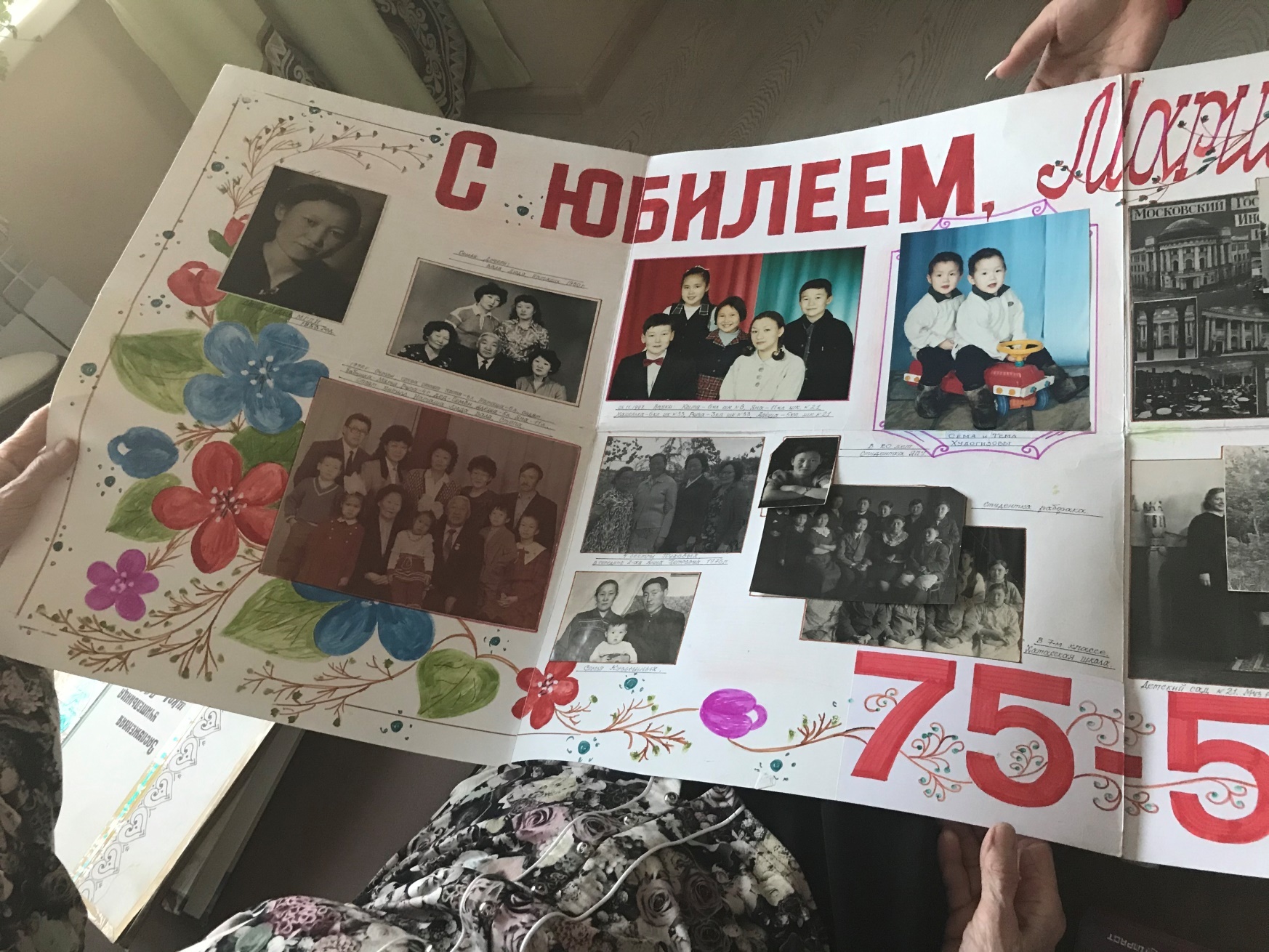 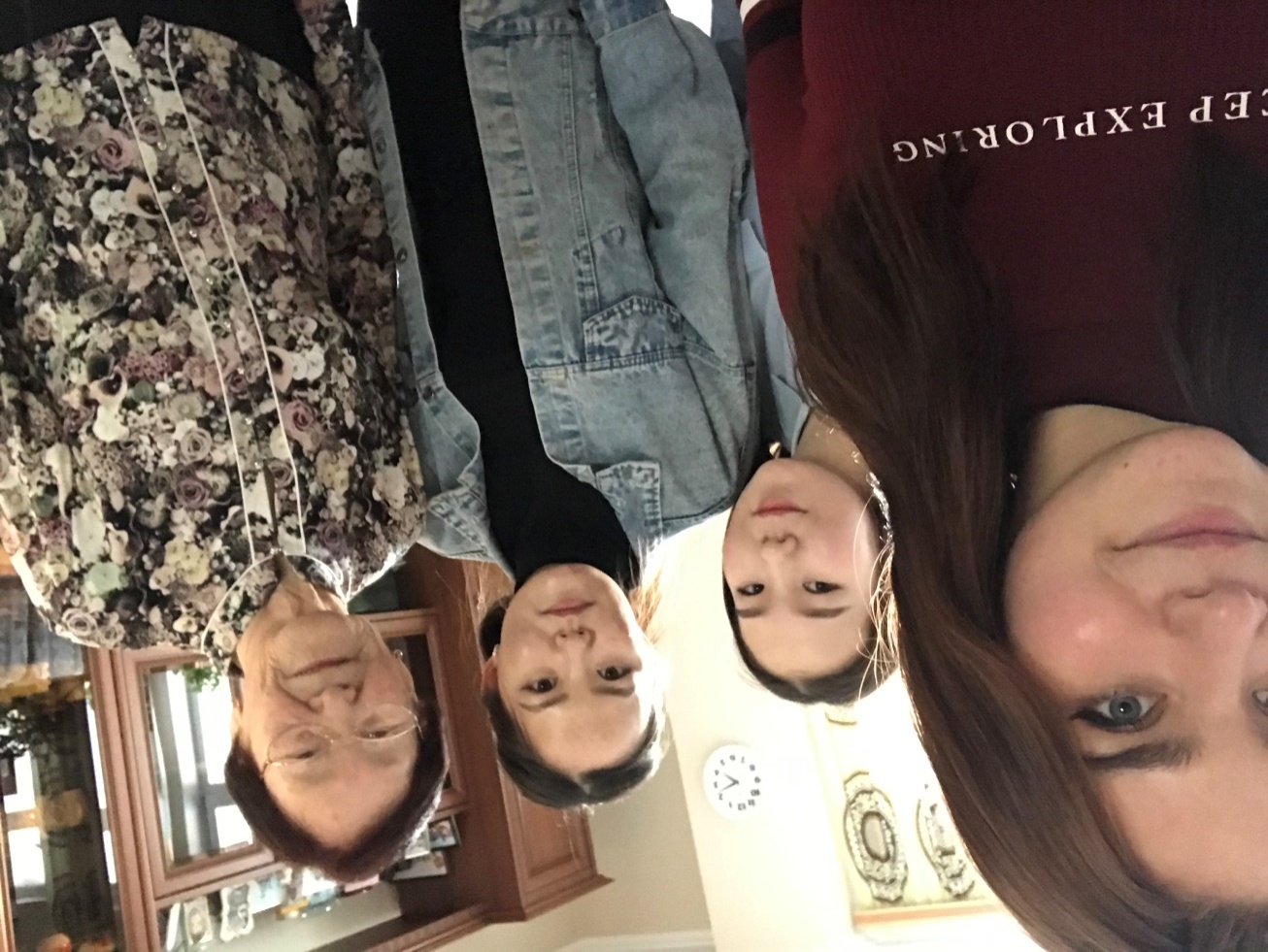